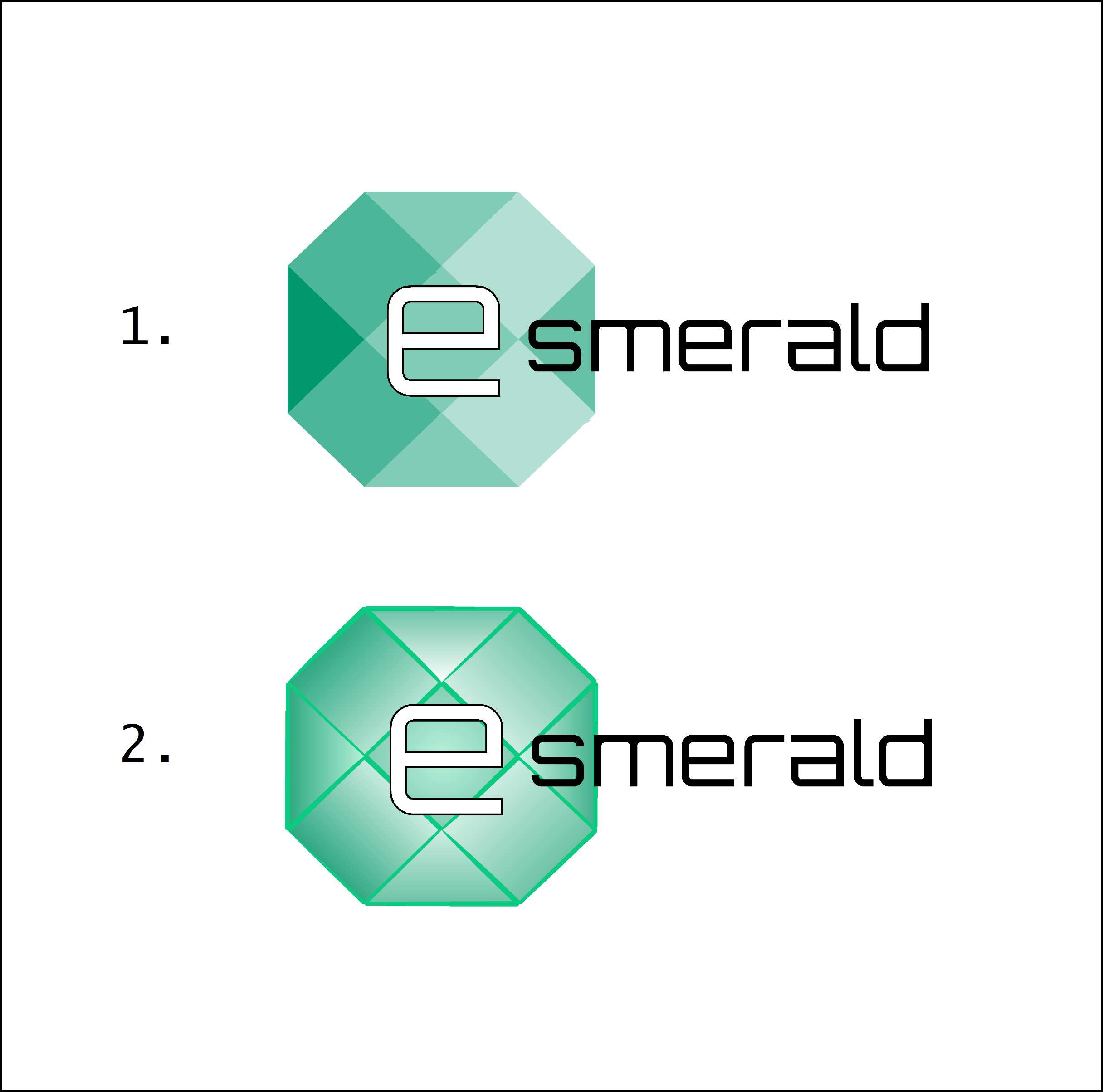 «Ενίσχυση της ανθεκτικότητας των ΜΜΕ
 μετά τα περιοριστικά μέτρα (lock-down)»
Επιχειρηματικά μοντέλα βασισμένα σε ευέλικτες οργανωτικές δομές - εφαρμογή νέων τεχνολογιών, στρατηγική ψηφιοποίησης
Από: Fundacja Mercatus et Civis
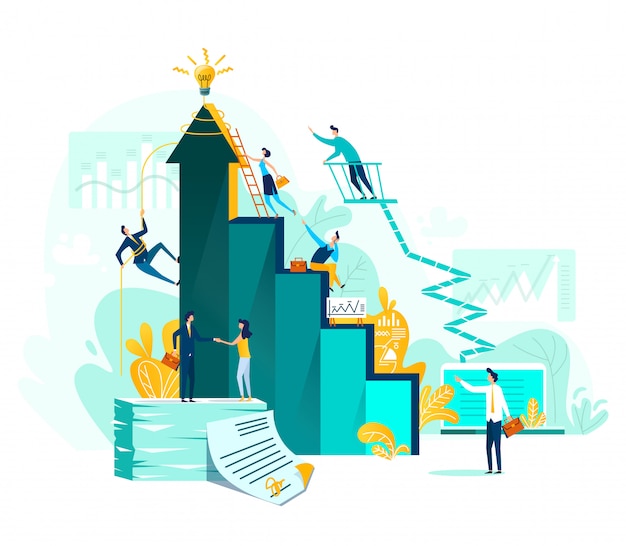 ΣΚΟΠΟΙ ΚΑΙ ΣΤΟΧΟΙ
Στο τέλος αυτής της ενότητας θα είστε σε θέση να μάθετε:
Τι είναι ένα επιχειρηματικό μοντέλο
Βασικά στοιχεία του επιχειρηματικού μοντέλου
Ευέλικτες οργανωτικές δομές
Πώς να εφαρμόσετε νέες τεχνολογίες και στρατηγικές ψηφιοποίησης
ΕΥΡΕΤΉΡΙΟ


Τίτλος ενότητας 1: Επιχειρηματικά μοντέλα – βασικά ζητήματα
1.1 Τι είναι ένα επιχειρηματικό μοντέλο 
1.2 Τύποι και μορφές επιχειρηματικών μοντέλων 
1.3 Αρχές ευέλικτης οργανωτικής δομής
1.4 Τρόπος εφαρμογής νέων τεχνολογιών και στρατηγικών ψηφιοποίησης.
Τίτλος ενότητας 1: Επιχειρηματικά μοντέλα – βασικά ζητήματα
 Μάθημα 1.1.: Τι είναι το επιχειρηματικό μοντέλο;


Το επιχειρηματικό μοντέλο είναι το θεμέλιο των περισσότερων εταιρειών. 
Κάθε εταιρεία βασίζει τις δραστηριότητές της σε μεγαλύτερο ή μικρότερο βαθμό σε ένα επιχειρηματικό μοντέλο.
Κάθε επιχειρηματική δραστηριότητα πρέπει να έχει συγκεκριμένο σκοπό.
Τίτλος ενότητας 1: Επιχειρηματικά μοντέλα – βασικά ζητήματα
 Μάθημα 1.1.: Τι είναι το επιχειρηματικό μοντέλο;

Το επιχειρηματικό μοντέλο μιας εταιρείας είναι μια έννοια που έχει πολλούς ορισμούς. 
Ο κοινός παρονομαστής είναι ότι ένα επιχειρηματικό μοντέλο είναι ένα μακροπρόθεσμο σχέδιο για την αύξηση του λειτουργικού κέρδους μιας εταιρείας. 
Ένα επιχειρηματικό μοντέλο είναι η μοναδική συνταγή μιας συγκεκριμένης εταιρείας για την πώληση ενός προϊόντος ή μιας υπηρεσίας.
Τίτλος ενότητας 1: Επιχειρηματικά μοντέλα – βασικά ζητήματα
 Μάθημα 1.1.: Τι είναι το επιχειρηματικό μοντέλο;
Η πανδημία, μαζί με πολιτικούς, κλιματικούς και άλλους παράγοντες σε όλο τον κόσμο, κατέδειξε την ανάγκη να ληφθούν υπόψη τα εξωτερικά ζητήματα - ακόμη και τα πιο απίθανα - στη διαδικασία στρατηγικού σχεδιασμού. 
Ορισμένες από τις αλλαγές προήλθαν νωρίτερα, άλλες εισήχθησαν ως απάντηση στην πανδημία COVID-19 και άλλες εντάθηκαν ή επιταχύνθηκαν ως αποτέλεσμα.
Αλλά η μεγαλύτερη αλλαγή ήταν στον τομέα της πλήρους διασύνδεσης των πάντων με τα πάντα - το περιβάλλον, τις εθνικές κυβερνήσεις, τις αγορές, τις κοινωνίες, τις εταιρείες και, όπως μας έδειξε ο COVID-19, τους ανθρώπους.
Τίτλος ενότητας 1: Επιχειρηματικά μοντέλα – βασικά ζητήματα
 Μάθημα 1.2.: Τύποι και μορφές επιχειρηματικών μοντέλων

Πάνω απ 'όλα, το επιχειρηματικό μοντέλο οργανώνει τις πληροφορίες προϊόντος και καθιστά δυνατή την εμφάνιση με απλό και συχνά οπτικό τρόπο σε ποιον και πώς η εταιρεία θα πουλήσει προϊόντα και υπηρεσίες.
Τίτλος ενότητας 1: Επιχειρηματικά μοντέλα – βασικά ζητήματα
 Μάθημα 1.2.: Τύποι και μορφές επιχειρηματικών μοντέλων


Τρία βασικά στοιχεία για τη βελτίωση του επιχειρηματικού μοντέλου (αυτά αλλάζουν συνεχώς)



πρόταση αξίας             λειτουργικά μοντέλα             χρήση τιμών


Η επένδυση στο ανθρώπινο δυναμικό έχει καθοριστική σημασία για τη βελτίωση του επιχειρηματικού μοντέλου!
Τίτλος ενότητας 1: Επιχειρηματικά μοντέλα – βασικά ζητήματα
 Μάθημα 1.2.: Τύποι και μορφές επιχειρηματικών μοντέλων
Κατά τη δημιουργία ενός επιχειρηματικού μοντέλου, απαντάμε πρώτα σε τέσσερις απλές ερωτήσεις:
Τίτλος ενότητας 1: Επιχειρηματικά μοντέλα – βασικά ζητήματα
 Μάθημα 1.3.: Αρχές της ευέλικτης οργανωτικής δομής

Μια οργανωτική δομή είναι ο τρόπος με τον οποίο οργανώνεται επίσημα μια εταιρεία, συμπεριλαμβανομένων στοιχείων όπως οργανωτικά κύτταρα, τμήματα, θέσεις, τμήματα της ίδιας της εταιρείας και των εργαζομένων, καθώς και οι δεσμοί μεταξύ τους, όπως η ροή πληροφοριών, η επίσημη κατανομή ευθυνών, η υπαγωγή, η εξουσία, η ευθύνη.
Η οργανωτική δομή χωρίζεται σε κεντρικές και αποκεντρωμένες, λέγοντας ποιος λαμβάνει τις περισσότερες αποφάσεις στην εταιρεία και τυποποιημένες και μη τυποποιημένες δομές.
Η επιχειρηματική δομή στην τρέχουσα μορφή της δεν πληροί πλέον τις απαιτήσεις της ψηφιακής εποχής.
Τίτλος ενότητας 1: Επιχειρηματικά μοντέλα – βασικά ζητήματα
 Μάθημα 1.3.: Αρχές της ευέλικτης οργανωτικής δομής
Η οργανωτική δομή μιας εταιρείας είναι μια πολύ ευρεία έννοια. Οι πολλοί τύποι του μπορούν να διακριθούν μέσω διαφόρων κριτηρίων, όπως:

βασικοί τύποι οργανωτικής δομής: τμηματική δομή, δομή έργου (έργου), δομή μήτρας, υβριδική (μικτή) δομή
ανά εύρος διαχείρισης και αριθμό επιπέδων διαχείρισης: επίπεδη δομή, λεπτή δομή
κλασικό: γραμμική δομή. λειτουργική δομή · δομή συστήματος γραμμής
σύγχρονη: δομή διαδικασίας. δομή δικτύου · εικονική δομή. δομή φράκταλ. άλλη
ανά τμήμα καθηκόντων: δομές τύπου U (ενιαίες)· Δομές τύπου Μ (πολυδιαιρούμενες). Κατασκευές τύπου Η (συγκράτησης);
με δομική διαμόρφωση: απλή δομή. γραφειοκρατία μηχανών. επαγγελματική γραφειοκρατία · διαιρετική δομή · adhocracy. δομή αποστολής · πολιτική δομή.
Τίτλος ενότητας 1: Επιχειρηματικά μοντέλα – βασικά ζητήματα
 Μάθημα 1.3.: Αρχές της ευέλικτης οργανωτικής δομής
Έλλειψη ευελιξίας σε πολλές διαστάσεις:
Τίτλος ενότητας 1: Επιχειρηματικά μοντέλα – βασικά ζητήματα
 Μάθημα 1.3.: Αρχές της ευέλικτης οργανωτικής δομής


Η δομή του οργανισμού παρέχει απαντήσεις στις ερωτήσεις:

 Ποιος μπορεί και πρέπει να αλληλεπιδράσει και να συνεργαστεί με ποιον και ποιες σχέσεις απαγορεύονται;
 Ποιος αποφασίζει για τι και σε ποιον και πώς;
 Ποιος είναι υπεύθυνος για τι και για ποιον και πώς;
 Ποιος ξέρει τι και από ποιον και πώς θα χρησιμοποιηθεί αυτή η γνώση;
 Ποια είναι η κατανομή των παροχών και των προνομίων (υλικών, κύρους και άλλων) μεταξύ των μελών της οργάνωσης;
Τίτλος ενότητας 1: Επιχειρηματικά μοντέλα – βασικά ζητήματα
 Μάθημα 1.3.: Αρχές της ευέλικτης οργανωτικής δομής


Το κύριο εμπόδιο για την αλλαγή αυτών των οργανωτικών προτύπων είναι ο φόβος για το άγνωστο. 




„Μέχρι να βοηθήσετε κάποιον να καταλάβει ότι μπορεί να κερδίσει και να δημιουργήσει αξία με άλλους τρόπους, δεν θα αλλάξει επειδή είναι πολύ τρομακτικό.”
Τίτλος ενότητας 1: Επιχειρηματικά μοντέλα – βασικά ζητήματα
 Μάθημα 1.3.: Αρχές της ευέλικτης οργανωτικής δομής

Πολλές φορές, δημιουργήθηκαν διαδικασίες για δράση από επιχειρηματίες κατά τη διάρκεια μιας πανδημίας. Ως εκ τούτου, είναι απαραίτητο να προσπαθήσουμε να προβλέψουμε τέτοια γεγονότα στο μέλλον και να αναθεωρήσουμε ανάλογα το επιχειρηματικό μοντέλο κάποιου. 

Από την άλλη, οι διαδικασίες λειτουργίας που αναπτύχθηκαν κατά τη διάρκεια αυτής της περιόδου θα επιτρέψουν, όπως φαίνεται, να αποφευχθεί στο μέλλον το δίλημμα που είχαν οι εργαζόμενοι κατά την αρχική περίοδο της Πανδημίας Covid-19: «καριέρα ή προσωπική ζωή».

Επίσης, οι δραστηριότητες των εταιρειών κατά τη διάρκεια αυτής της περιόδου επηρεάστηκαν από την έλλειψη εφαρμογής σχετικών ψηφιακών εργαλείων και την ακαμψία των επιχειρηματικών μοντέλων τους.
Τίτλος ενότητας 1: Επιχειρηματικά μοντέλα – βασικά ζητήματα
 Μάθημα 1.3.: Αρχές της ευέλικτης οργανωτικής δομής

Η πανδημία ανέδειξε όχι μόνο τα πλεονεκτήματα, αλλά ανέδειξε με ιδιαίτερο τρόπο τα μειονεκτήματα της διαδικτυακής εργασίας.

Αποκάλυψε το γεγονός ότι ορισμένοι εργαζόμενοι αισθάνονται τώρα ότι πρέπει να είναι ασταμάτητοι διαθέσιμοι στην εργασία.

Φυσικά, υπάρχουν πλεονεκτήματα στην εργασία από το σπίτι, όπως η εξοικονόμηση κόστους που προκύπτει από τη μη ανάγκη μετακίνησης, αλλά πάνω απ 'όλα, έχει δείξει την εμφάνιση του ανησυχητικού φαινομένου της ασάφειας των ορίων μεταξύ του τι είναι ιδιωτικό και τι είναι επιχείρηση.
Τίτλος ενότητας 1: Επιχειρηματικά μοντέλα – βασικά ζητήματα
 Μάθημα 1.3.: Αρχές της ευέλικτης οργανωτικής δομής

Οι επιχειρηματίες αναγκάστηκαν να αλλάζουν τα επιχειρηματικά τους μοντέλα σε συνεχή βάση και να τα προσαρμόζουν στην πραγματικότητα γύρω τους, και η εμπειρία που απέκτησαν κατά τη διάρκεια της πανδημίας θα τους επιτρέψει να ανταποκριθούν αποτελεσματικά σε παρόμοια γεγονότα στο μέλλον.

Για παράδειγμα, η διαδικτυακή εργασία μπορεί να έχει προκαλέσει φόβο στους υπαλλήλους ότι μπορεί να αποκλειστούν από σημαντικές συναντήσεις και έργα και έτσι η σταδιοδρομία τους μπορεί να έχει επιβραδυνθεί ή απλά να έχει σταματήσει. 

Με την πάροδο του χρόνου, «ανακαλύφθηκαν» κατάλληλα εργαλεία που δημιούργησαν υποκατάστατο των σχέσεων εντός των εταιρειών και βελτίωσαν το επίπεδο εμπιστοσύνης εντός των εταιρειών.
Τίτλος ενότητας 1: Επιχειρηματικά μοντέλα – βασικά ζητήματα
 Μάθημα 1.3.: Αρχές της ευέλικτης οργανωτικής δομής


Κατά τον σχεδιασμό και την εφαρμογή μέτρων που θα υποστηρίξουν τους σημερινούς εργαζόμενους, και ιδιαίτερα τις γυναίκες, στην επαγγελματική τους ανάπτυξη, οι εργοδότες θα πρέπει να επιδείξουν μια εξατομικευμένηπροσέγγιση. 
Οι ανάγκες συγκεκριμένων εργαζομένων πρέπει να είναι γνωστές. Ελαφρώς διαφορετικές προσδοκίες θα έχουν, για παράδειγμα, όσοι ασχολούνται με τη φροντίδα συγγενών και όσοι δεν έχουν τέτοιες ευθύνες.
Τίτλος ενότητας 1: Επιχειρηματικά μοντέλα – βασικά ζητήματα
 Μάθημα 1.3.: Αρχές της ευέλικτης οργανωτικής δομής

Η εμπειρία της περιόδου της πανδημίας Covid-19 κατέδειξε επίσης την επείγουσα ανάγκη φροντίδας της ευημερίας των εργαζομένων, την κάλυψη των σημαντικότερων αναγκών τους, τον σεβασμό των αξιών τους, τις σχέσεις που βασίζονται στην εμπιστοσύνη στην εταιρεία, τους προϊσταμένους και τους συναδέλφους.

Οι ιστορίες των εταιρειών που επέζησαν από την πανδημία, και ακόμη περισσότερο εκείνων που πέτυχαν, δείχνουν πόσο εξαρτιόταν από τη δέσμευση και τη συμπεριφορά των ανθρώπων που απασχολούσαν. 

Οι σωστές ενέργειες των εργοδοτών έχουν και θα έχουν μεγάλη σημασία στο μέλλον για την επαγγελματική εξέλιξη των εργαζομένων και συνεπώς και για την ανάπτυξη των επιχειρήσεων.
Τίτλος ενότητας 1: Επιχειρηματικά μοντέλα – βασικά ζητήματα
 Μάθημα 1.3.: Αρχές της ευέλικτης οργανωτικής δομής


Το ευέλικτο μοντέλο εργασίας γίνεται το πρότυπο!
Η πανδημία κατέδειξε την ανάγκη επαναπροσδιορισμού του τι σημαίνει «ευέλικτο ωράριο εργασίας» και τι σημαίνει «διαθεσιμότητα». 
Ευέλικτο ωράριο εργασίας δεν σημαίνει απλώς «εργασία από το σπίτι», η οποία έχει γίνει ο κανόνας στην πανδημία. Μπορούν επίσης να λάβουν τη μορφή ρυθμίσεων που επιτρέπουν στους εργαζομένους να συνεισφέρουν στην επιχείρηση, βοηθώντας τους παράλληλα να διατηρήσουν μια ισορροπία μεταξύ επαγγελματικής και προσωπικής ζωής.
Τίτλος ενότητας 1: Επιχειρηματικά μοντέλα – βασικά ζητήματα
 Μάθημα 1.3.: Αρχές της ευέλικτης οργανωτικής δομής




Υπάρχουν πιθανές λύσεις, για παράδειγμα, μειωμένο ωράριο εργασίας, παράταση της εργάσιμης ημέρας με μείωση της εργάσιμης εβδομάδας ή κοινή χρήση συγκεκριμένης θέσης μεταξύ δύο ατόμων. 

Είναι σημαντικό ότι αυτό δεν πρέπει να είναι μια «ελκυστική επιλογή» μόνο για τους γονείς. Θα πρέπει να είναι ένα πρότυπο διαθέσιμο σε όλους.
Τίτλος ενότητας 1: Επιχειρηματικά μοντέλα – βασικά ζητήματα
 Μάθημα 1.3.: Αρχές της ευέλικτης οργανωτικής δομής


Εξίσου σημαντική με τη θέσπιση των κατάλληλων κανόνων και ευέλικτων συνθηκών εργασίας είναι η οικοδόμηση μιας νοοτροπίας που επιτρέπει στους εργαζομένους να επωφελούνται από τους νέους κανόνες χωρίς να ανησυχούν για τη μελλοντική τους σταδιοδρομία. 

Χωρίς αυτό, οι ευέλικτες συνθήκες εργασίας δεν θα αξιοποιηθούν ποτέ πλήρως.
Τίτλος ενότητας 1: Επιχειρηματικά μοντέλα – βασικά ζητήματα
 Μάθημα 1.4.: Τρόπος εφαρμογής νέων τεχνολογιών και στρατηγικών ψηφιοποίησης

Εφαρμογή της τεχνολογίας - το στάδιο της επιστημονικής και τεχνολογικής δραστηριότητας κατά το οποίο τα αποτελέσματα των επιστημονικών εργασιών στις βασικές και εφαρμοσμένες επιστήμες, συμπεριλαμβανομένων των εργασιών έρευνας και ανάπτυξης που αποσκοπούν αυστηρά στην επίτευξη πρακτικών στόχων, εφαρμόζονται στην πράξη, π.χ. με την εισαγωγή νέων τεχνολογιών ή την τροποποίηση των υφιστάμενων τεχνολογιών.
Τίτλος ενότητας 1: Επιχειρηματικά μοντέλα – βασικά ζητήματα
 Μάθημα 1.4.: Τρόπος εφαρμογής νέων τεχνολογιών και στρατηγικών ψηφιοποίησης

Κατά τη διάρκεια της πανδημίας Covid-19, σχεδόν ολονύκτια επιχειρήσεις, από μικρές εταιρείες έως παγκόσμιες εταιρείες, μετέφεραν τις βασικές διαδικασίες τους στο cloud. 
Η πανδημία κατέδειξε τα οφέλη της ύπαρξης ποικίλων ψηφιακών εργαλείων, χωρίς τα οποία μια επιχείρηση δεν θα έπρεπε καταρχήν να λειτουργεί σε ένα τόσο εξαιρετικά δύσκολο περιβάλλον (π.χ. ανταλλαγή άμεσων μηνυμάτων).
Έχει δείξει όχι μόνο τις δυνατότητες των ψηφιακών εργαλείων, στην εκτέλεση καθημερινών εργασιών, αλλά ακόμη και την αναγκαιότητα χρήσης τους είτε υπάρχει πανδημία είτε όχι. 
Αποκάλυψε επίσης τις αδυναμίες των επιχειρηματιών λόγω της έλλειψης ψηφιακών εργαλείων, η οποία φαίνεται να είχε άμεσο αντίκτυπο στον περιορισμό ή ακόμη και στη διακοπή της επιχείρησής τους.
Έφερε επίσης στο φως το γεγονός ότι, στη μεταπανδημική περίοδο και εν αναμονή παρόμοιων εκδηλώσεων, θα πρέπει να εφαρμοστούν άμεσα ψηφιακά εργαλεία κατάλληλα για τις επιχειρήσεις.
Τίτλος ενότητας 1: Επιχειρηματικά μοντέλα – βασικά ζητήματα
 Μάθημα 1.4.: Τρόπος εφαρμογής νέων τεχνολογιών και στρατηγικών ψηφιοποίησης

Για μεγάλες επενδύσεις, η υλοποίηση είναι μια πολύπλοκη επιχειρηματική διαδικασία. 
Απαιτεί τη συμμετοχή μεγάλων διεπιστημονικών ομάδων ειδικών, συμπεριλαμβανομένων ενδεικτικά:
- επιστήμονες που αναπτύσσουν τη θεωρητική βάση για την παραγωγική διαδικασία
- σχεδιαστές κτιρίων και εξοπλισμού 
- εργολάβοι τεχνικών εγκαταστάσεων 
- Ειδικοί πληροφορικής που προετοιμάζουν τα συστήματα ελέγχου για τη λειτουργία τους
- ειδικοί στην έρευνα και την ανάλυση αγοράς 
Ο συντονισμός του έργου τέτοιων ομάδων πραγματοποιείται από εξειδικευμένους διαχειριστές.
Τίτλος ενότητας 1: Επιχειρηματικά μοντέλα – βασικά ζητήματα
 Μάθημα 1.4.: Τρόπος εφαρμογής νέων τεχνολογιών και στρατηγικών ψηφιοποίησης

Η πανδημία του Covid-19 απέδειξε ότι θεμέλιο μιας επιχείρησης σε μια τόσο δύσκολη περίοδο είναι η εμπιστοσύνη! 
Είναι σημαντικό ότι είναι σημαντικό να χρησιμοποιήσουμε την περίοδο της πανδημίας και την εμπειρία που αποκτήθηκε κατά τη διάρκεια αυτής της περιόδου για να βελτιώσουμε αυτήν την εμπιστοσύνη, η οποία με τη σειρά της θα είναι σημαντική στο μέλλον. Είναι σημαντικό να τονιστεί ότι η εμπιστοσύνη φαίνεται να είναι η ουσία του τρόπου με τον οποίο μια εταιρεία διεξάγει τις δραστηριότητές της, τόσο σε μια πανδημία όσο και στη βάση των δραστηριοτήτων της κατά την περίοδο μετά και, πριν από όλα, εν αναμονή παρόμοιων γεγονότων στο μέλλον.

Πρέπει να επισημανθούν δύο θεμελιώδεις τύποι εμπιστοσύνης:
Εμπιστοσύνη μεταξύ συναδέλφων, εργαζομένων, διευθυντών, τμημάτων και ομάδων - π.χ. εμπιστοσύνη ότι όταν εργάζονται εξ αποστάσεως, οι εργαζόμενοι χρησιμοποιούν τον χρόνο εργασίας τους αποτελεσματικά και κατάλληλα.
Εμπιστοσύνη στα δεδομένα και τις ψηφιακές λύσεις, π.χ. ότι τα δεδομένα δεν θα διαρρεύσουν.
Τίτλος ενότητας 1: Επιχειρηματικά μοντέλα – βασικά ζητήματα
 Μάθημα 1.4.: Τρόπος εφαρμογής νέων τεχνολογιών και στρατηγικών ψηφιοποίησης


Παραδείγματα σταδίων στην εφαρμογή μιας νέας τεχνολογίας:
1. Ξεκινήστε με τα βασικά. Εστίαση σε εργαλεία για τη βελτίωση της επικοινωνίας, της διαχείρισης εγγράφων, της ροής εργασιών και της διαχείρισης πρακτικών
2. Βεβαιωθείτε ότι όλοι έχουν πρόσβαση στα εργαλεία.
3. Δημιουργήστε ένα περιβάλλον όπου ο ανοιχτός διάλογος είναι ευπρόσδεκτος για να διασφαλίσετε ότι η ομάδα αισθάνεται άνετα με την τεχνολογία.
Τίτλος ενότητας 1: Επιχειρηματικά μοντέλα – βασικά ζητήματα
 Μάθημα 1.4.: Τρόπος εφαρμογής νέων τεχνολογιών και στρατηγικών ψηφιοποίησης
4. Εστιάστε διασφαλίζοντας ότι κάθε εργαλείο βοηθά στην επίτευξη των συνολικών στόχων της εταιρείας.
5. Συμπερίληψη βασικών ενδιαφερόμενων μερών σε συζητήσεις σχετικά με το ποια τεχνολογία λειτουργεί και τους τομείς όπου μπορεί να βελτιωθεί.
6. Μην φοβάστε να αναθέσετε σε τρίτους τη διαδικασία υλοποίησης.
7. Ανάπτυξη διαδικασίας αξιολόγησης και εφαρμογής κατά την επανεξέταση νέων τεχνολογιών για να διασφαλιστεί ότι είναι σύμφωνες με τους στόχους της εταιρείας.
Τίτλος ενότητας 1: Επιχειρηματικά μοντέλα – βασικά ζητήματα
 Μάθημα 1.4.: Τρόπος εφαρμογής νέων τεχνολογιών και στρατηγικών ψηφιοποίησης

Ο στρατηγικός σχεδιασμός δεν αφορά μόνο τα οικονομικά. 

Η πανδημία μας έδειξε ότι μια εταιρεία χρειάζεται επίσης σχέδια σε περίπτωση που εμφανιστεί στο μέλλον απειλή παρόμοια σε αντίκτυπο με την πανδημία Covid-19 ή απλά προκύψουν νέες ευκαιρίες. 

Είναι σημαντικό να αναδημιουργηθούν και να κλιμακωθούν οι δυνατότητες του οργανισμού μετά την πανδημία όσον αφορά τον σχεδιασμό σεναρίων - λαμβάνοντας υπόψη τόσο τις απειλές όσο και τις ευκαιρίες από τέτοια γεγονότα - για να συλλάβει και να δαμάσει τα διάφορα ζητήματα από διαφορετικές οπτικές γωνίες. Αυτό θα βοηθήσει στον ταχύτερο εντοπισμό ζητημάτων και θα μειώσει τον κίνδυνο μελλοντικών απροσδόκητων επιπτώσεων.
Τίτλος ενότητας 1: Επιχειρηματικά μοντέλα – βασικά ζητήματα
 Μάθημα 1.4.: Τρόπος εφαρμογής νέων τεχνολογιών και στρατηγικών ψηφιοποίησης

Η μεγαλύτερη πρόκληση της ψηφιοποίησης αλλά και το πρώτο εμπόδιο που πρέπει να ξεπεραστεί είναι η έγκαιρη εφαρμογή. Η υπέρβαση της αντίστασης στην υλοποίηση ξεκινά καλύτερα δείχνοντας στους απρόθυμους χρήστες τα αναμφισβήτητα οφέλη της νέας λύσης. 
Η πανδημία κατέδειξε τέτοια οφέλη, ενώ, από την άλλη πλευρά, αποκάλυψε με εξαιρετικά βάναυσο τρόπο τις αδυναμίες των επιχειρήσεων από αυτή την άποψη. 
Πρέπει να επαναληφθεί και να εδραιωθεί στους εργαζόμενους τι θα κερδίσουν με την εφαρμογή.

Οι επιχειρήσεις θα πρέπει να γνωρίζουν την προστιθέμενη αξία και τις ευκαιρίες που προσφέρει η ψηφιοποίηση, ιδίως μετά από μια πανδημία όπως η Cοvid-19 ή αργότερα. 

Η ψηφιοποίηση είναι μια σταδιακή διαδικασία. Αυτού του είδους η αλλαγή θα πάρει χρόνια, όχι λίγες μέρες. Ως εκ τούτου, είναι δύσκολο να καλυφθεί η διαφορά εκ των υστέρων.
Τίτλος ενότητας 1: Επιχειρηματικά μοντέλα – βασικά ζητήματα
 Μάθημα 1.4.: Τρόπος εφαρμογής νέων τεχνολογιών και στρατηγικών ψηφιοποίησης

Οι εταιρείες που δεν διαθέτουν ψηφιακή στρατηγική, ιδίως για μια κατάσταση όπως η πανδημία Covid-19, θα πρέπει να αντιμετωπίσουν αμέσως αυτήν την πρόκληση και να την αναπτύξουν, ώστε να μην μείνουν πίσω. Να είναι σε θέση να αντιδρούν εγκαίρως σε ξαφνικές αλλαγές που επηρεάζουν την επιχείρησή τους.

Η ψηφιοποίηση καθιστά όλο και πιο σημαντικές ιδιότητες όπως η ετοιμότητα για αλλαγή, η κοινωνική ικανότητα, γεγονός που θέτει νέες προκλήσεις για τις εταιρείες όσον αφορά την κατάρτιση και την εκπαίδευση των εργαζομένων.

Η εφαρμογή νέου λογισμικού είναι γεμάτη με τον κίνδυνο αποτυχίας - καθώς εξαρτάται σε μεγάλο βαθμό από τη στάση των χρηστών. Κατά την ανάπτυξη της ψηφιακής στρατηγικής μιας εταιρείας, είναι απαραίτητο να ληφθεί υπόψη αυτό το πρόβλημα για να μπορέσουμε να το αποτρέψουμε αποτελεσματικά.
Κρίσιμα σημεία:
Σημείο 1: Το επιχειρηματικό μοντέλο αποτελεί τη βάση για τις περισσότερες επιχειρήσεις.
Σημείο 2: Από μόνο του, ένα επιχειρηματικό μοντέλο δεν αποτελεί ακόμη εγγύηση επιτυχίας, αλλά μπορεί να είναι σημαντικό για την επίτευξή του.
Σημείο 3: Οργανωτική δομή είναι ο τρόπος με τον οποίο οργανώνεται επίσημα μια εταιρεία και οι δεσμοί μεταξύ τους.
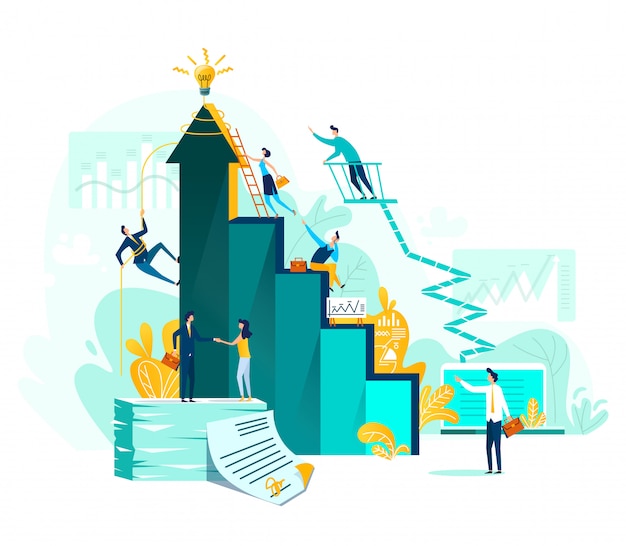 Σημείο 4: Οι εταιρείες θα πρέπει να γνωρίζουν την προστιθέμενη αξία και τις ευκαιρίες που φέρνει η ψηφιοποίηση και κατά τη διεξαγωγή εκπαιδεύσεων σχετικά με τη νέα λύση, αξίζει να επαναλαμβάνουμε και να ενισχύουμε συνεχώς στους εργαζόμενους τι θα κερδίσουν με την εφαρμογή.
Τεστ αξιολόγησης
1. τι είναι ένα επιχειρηματικό μοντέλο;
  a. Είναι ένα μακροπρόθεσμο σχέδιο για την αύξηση των λειτουργικών κερδών μιας εταιρείας.
  b. Πρόκειται για ένα βραχυπρόθεσμο σχέδιο αύξησης των λειτουργικών κερδών μιας εταιρείας
  c. Τίποτα από τα παραπάνω

2.Πτυχές των  τύπων επιχειρηματικών μοντέλων: 
a.	Στρατηγικός
b.	Τομεακός
c.	Οριζόντιος

Τα κριτήρια του βασικού τύπου οργανωτικής δομής περιλαμβάνουν:
Επίπεδη δομή
Γραμμική δομή
c.    Δομή βασισμένη σε εργασίες
Ποιες από τις μεγαλύτερες προκλήσεις της ψηφιοποίησης είναι;
Ταχύτητα και ευελιξία
Βραδύτητα και σχηματική φύση των πράξεων
c.    Τίποτα από τα παραπάνω

Ποιο είναι το ακρωνύμιο της «στρατηγικής ψηφιοποίησης επιχειρήσεων» «business digitization strategy»;
DBS.
DDS
ABS
UNIT 1.: the State aid fundamentals
SECTION 1.4.: Where to find information?
Χρήσιμοι σύνδεσμοι:
Ευχαριστώ!